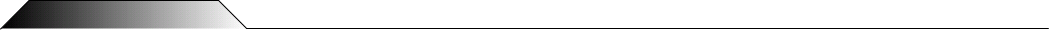 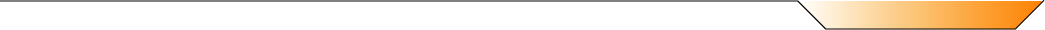 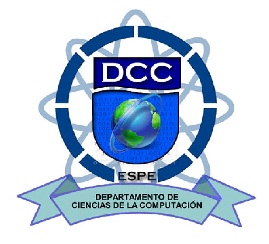 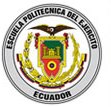 “Análisis, Diseño, Desarrollo e Implementación de un Sistema Financiero Gubernamental: Modulo de Contabilidad”
REALIZADO POR: 
Sucuzhañay Lema Marco Vinicio
[Speaker Notes: Jjj]
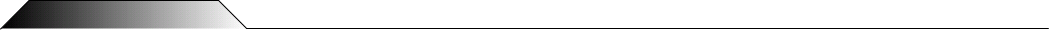 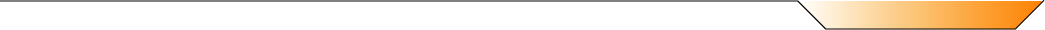 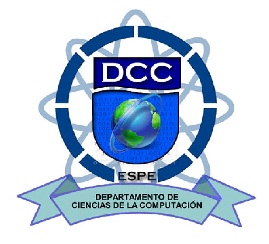 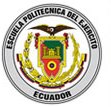 Agenda
Justificación
Software
Objetivo
Conclusiones
Alcance
Recomendaciones
Normativa
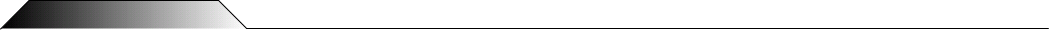 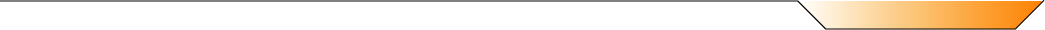 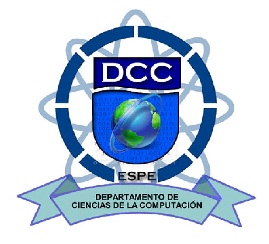 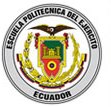 Justificación
Hoy en día las empresas, instituciones deben contar  con  Sistemas de Información que les permita obtener  información confiable, oportuna que les ayude a la toma de decisiones.
En el país, las instituciones públicas no son la excepción, con el uso de la tecnología informática buscan ser mas eficientes.
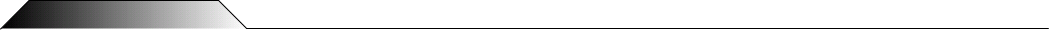 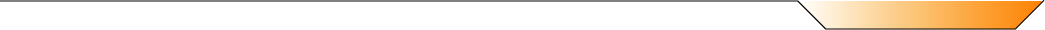 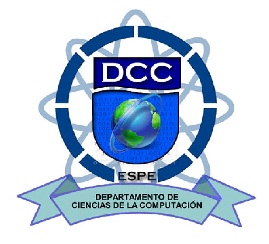 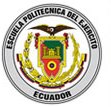 Objetivo
Implementar una herramienta informática que permita al área financiera el registro de los hechos económicos generados a diario aplicando las normativas  contables vigentes para el sector público emitido por el MEF para su aplicación.
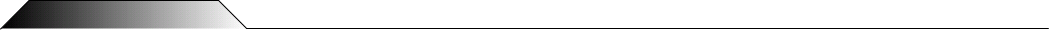 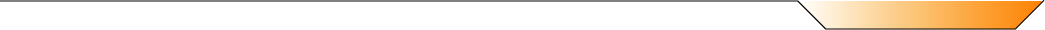 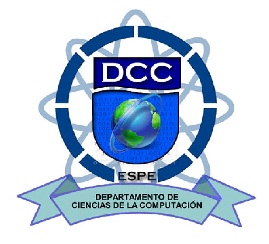 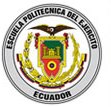 Alcance
Dirección Financiera
Presupuesto
Contabilidad
Tesorería
Adquisiciones
Nómina
Bodega
Recaudación
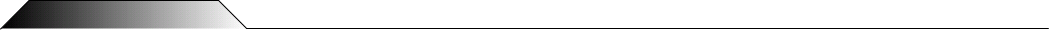 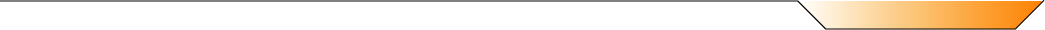 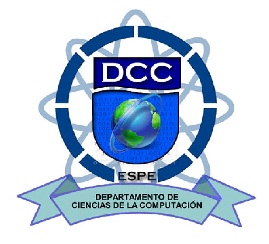 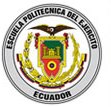 Normativa Contable Pública
Ejercicio Fiscal comprende el periodo desde el 1ro de enero hasta el 31 de diciembre de cada año.
El MEF comunicará a las instituciones acerca de los principios y normas técnicas de contabilidad gubernamental aplicables.
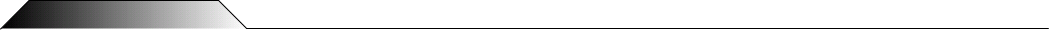 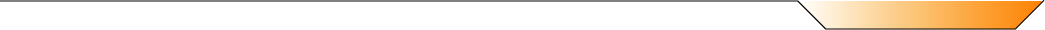 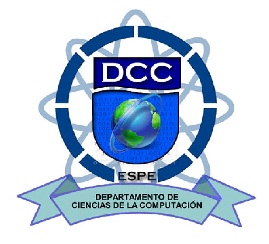 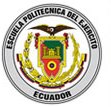 Proceso Contable Público
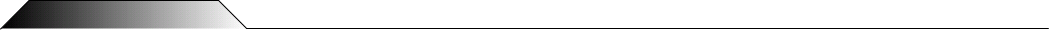 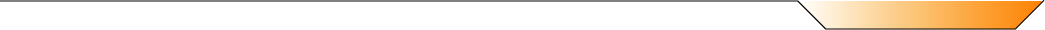 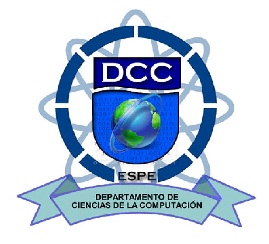 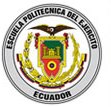 Principios Presupuestarios
Presupuesto Publico, es un instrumento de gestión  mediante el cual se asignan recursos y se determinan gastos, para el logro de resultados a favor de la población, a través de la prestación de servicios y logro de metas.
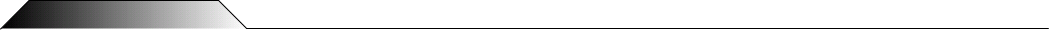 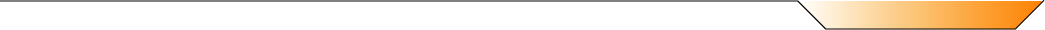 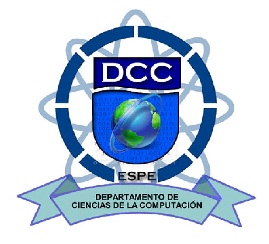 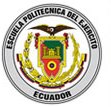 Presupuesto de Ingresos
El presupuesto de ingresos son lo recursos recibidos por una institución provenientes de su autogestión, del estado o por entidades externas.
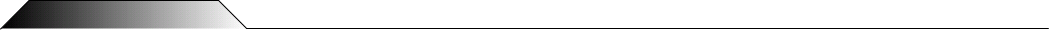 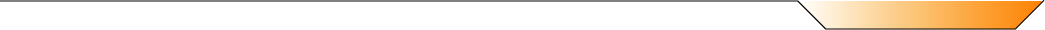 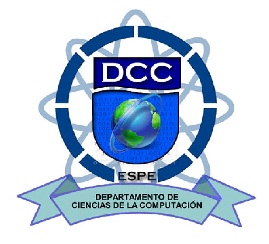 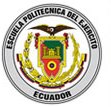 Presupuesto de Ingresos
Clasificación:
Provienen de la venta de bienes y servicios y de servicios sin contra prestación.
Impuestos
Tasas y Contribuciones 
Transferencias
1
Corrientes
Venta de Petróleo
Tesoro Nacional
Venta de Acciones
Transf. del Gob. Central
Provienen de la venta de bienes de larga duración, recuperación de inversiones, Transferencias o Donaciones
2
De Capital
Fuentes Adicionales de fondos recibidos, para financiar proyectos de inversión.
Bonos del Estado
Cuentas por Cobrar 
Ventas Anticipadas
De Financiamiento
3
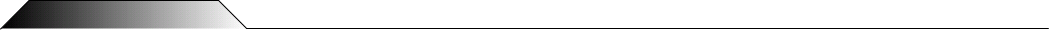 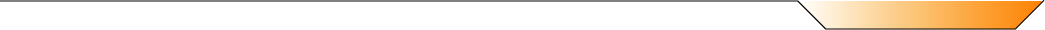 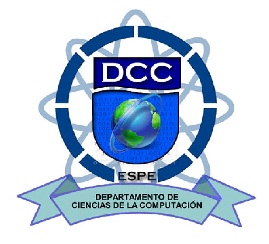 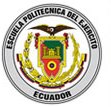 Presupuesto de Gastos
Permite gestionar el gasto que produce una institución pública previstos para el logro de los objetivos y metas.
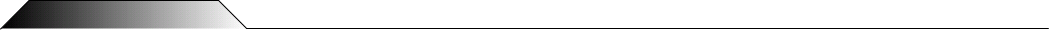 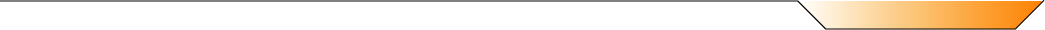 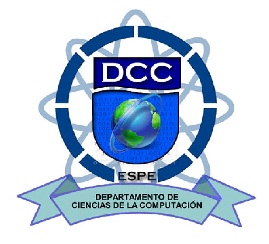 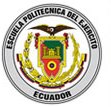 Presupuesto de Gastos
Clasificación:
5
Corrientes
Gastos destinados para adquirir bienes y servicios para el desarrollo de actividades operacionales de administración
Gastos en el Personal
Bienes de Consumo 
Otros Gastos Corrientes
Comercialización de Bienes y Servicios
6
De Producción
Remuneraciones
Bienes y Servicios 
Otros Gastos de Prod.
7
De Inversión
Actividades Operacionales de inversión en proyectos institucionales de ejecución de obra pública.
Remuneraciones
Bienes y Servicios 
Obras Públicas
Obras Hidrocarburíferas
8
De Capital
Bienes de Larga Duración
Destinados a la adquisición de bienes de larga duración para uso operativo y productivo.
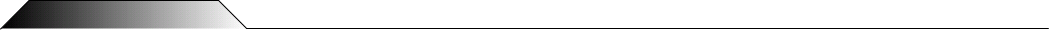 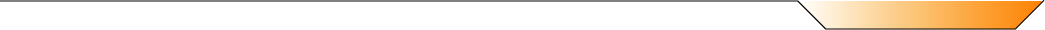 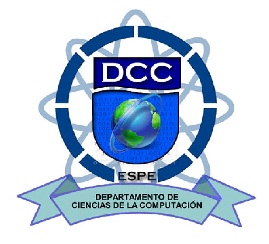 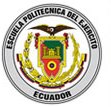 Cuenta Contables
Es el elemento básico y central de la contabilidad
Clasificación:
1
Activos
Están integrados por los bienes de propiedad o dominio del estado.
Recursos Operacionales
Las inversiones Financieras
Existencias
Bienes de Larga Duración
2
Pasivos
Están integrados por las deudas u obligaciones  asumidas por el estado con personas naturales o sociedades.
Financiamiento de terceros provenientes de deuda flotante o deuda pública
6
Patrimonio
Están integrados por la participación y responsabilidad sobre los recursos existentes del Estado.
Patrimonio
Resultado del Ejercicios y Disminución Patrimonial.
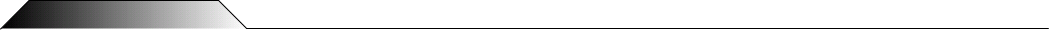 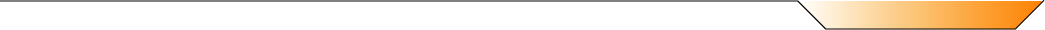 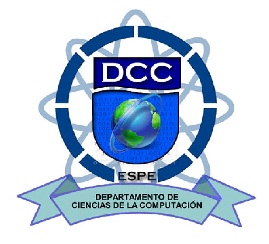 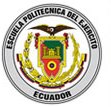 Contabilidad Gubernamental
Definición:
Permite efectuar el registro sistemático, cronológico y secuencial de los hechos económicos , con la finalidad de producir información financiera, patrimonial y presupuestaria, confiable y oportuna.
Características:
Integra las operaciones patrimoniales con las presupuestarias .
Es de aplicación obligatoria en entidades que conforman el sector público.
Utiliza el catálogo de cuentas y el clasificador presupuestario, como elementos básicos , comunes y únicos.
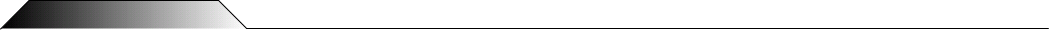 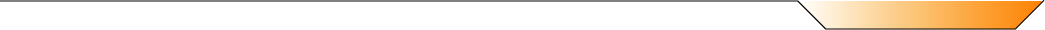 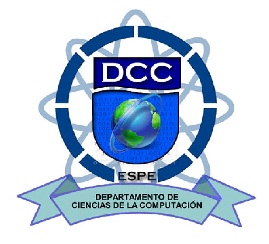 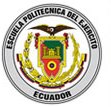 Lógica de Integración Contable Presupuestaria
Evita que la información financiera producida por una entidad pública, entre la parte contable y presupuestaria, exista divergencia de criterios al momento de ejecutar el presupuesto.
Esta lógica de integración asocia una cuenta contable con el presupuesto de gastos o ingresos  dependiendo de la naturaleza o grupo al que pertenece el presupuesto.
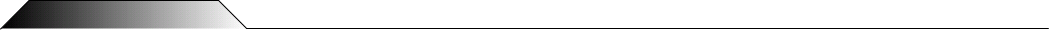 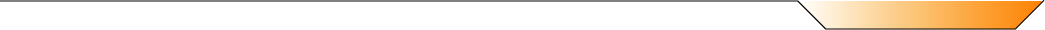 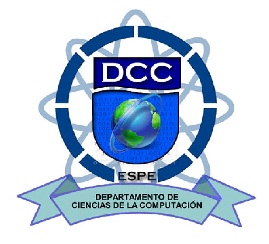 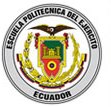 Lógica de Integración Contable Presupuestaria
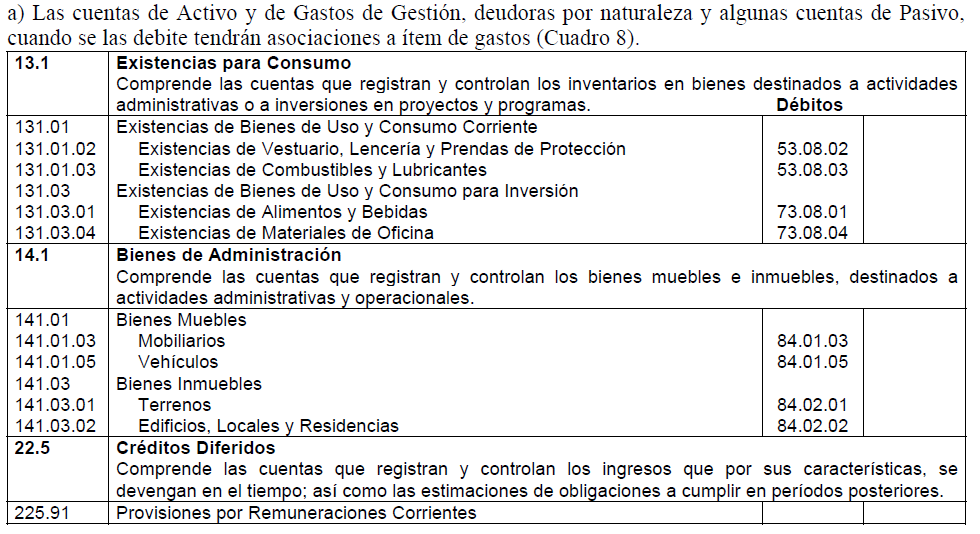 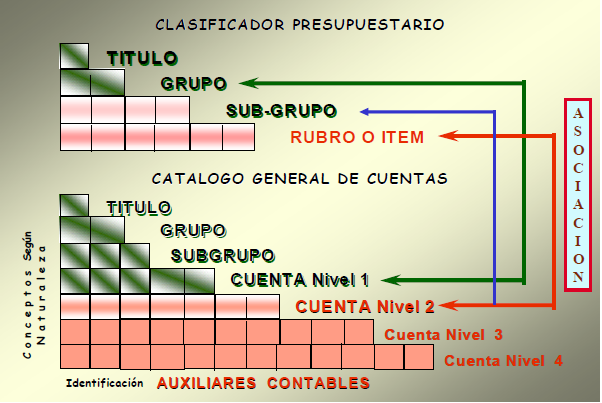 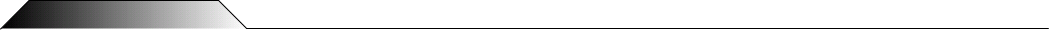 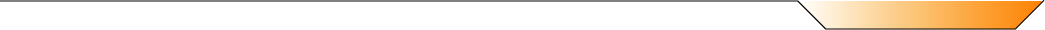 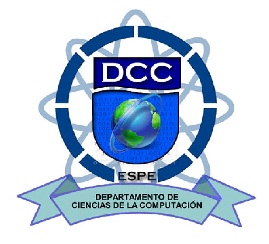 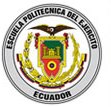 Sistema Financiero Gubernamental
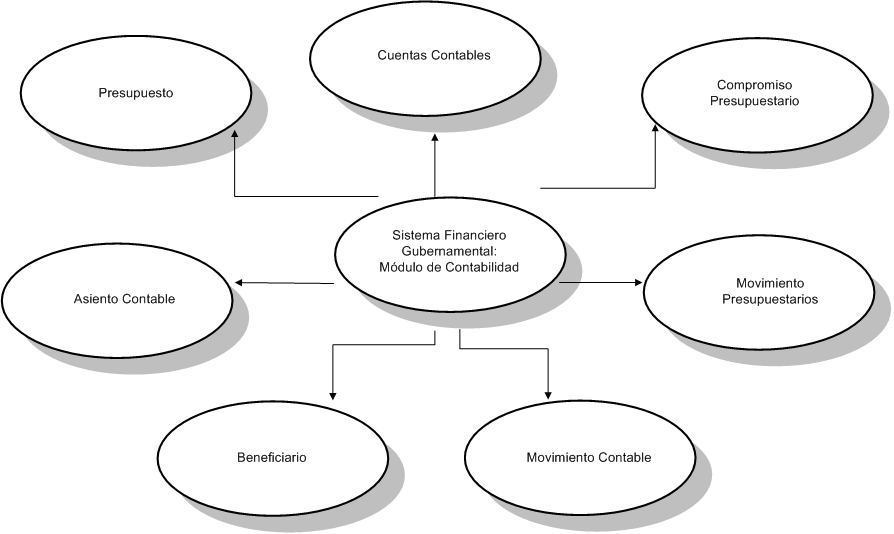 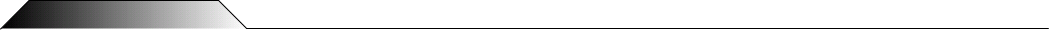 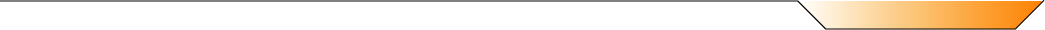 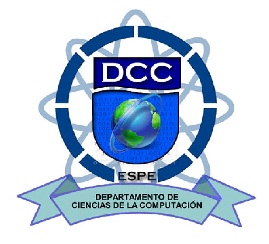 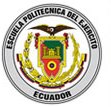 Conclusiones
Las normas contables y presupuestarias con las cuales se registran los hechos económicos en el sector público difieren mucho con las que rigen en el sector privado.
En instituciones pequeñas del sector público, el departamento de contabilidad es el encargado de administrar también la presupuestaria y tesorería.
El uso de una correcta metodología de desarrollo permite generar herramientas informáticas que se adapten fácilmente al cambio.
La herramienta de desarrollo Power Builder tiene un buen desempeño  en el manejo de información con las bases de datos.
Power Builder tiene poco mercadeo.
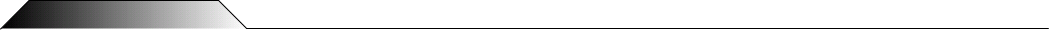 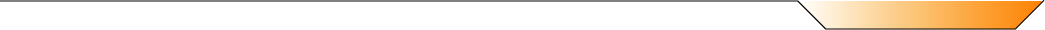 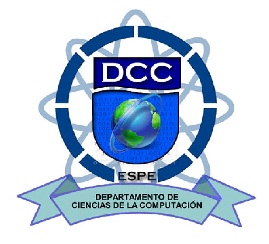 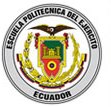 Recomendaciones
Se recomienda que las bases de datos de las aplicaciones que utilizan las instituciones  no se encuentren instaladas en los pc’s de los usuarios, sino en un equipo que sea exclusivo para este fin.
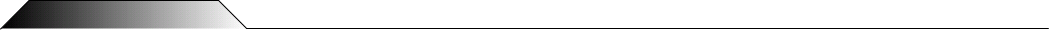 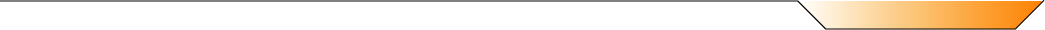 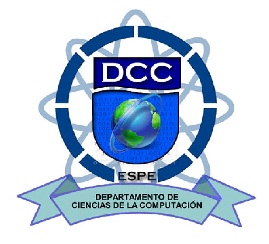 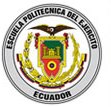 Gracias por su atención.